PROJETO DE DOUTORADO
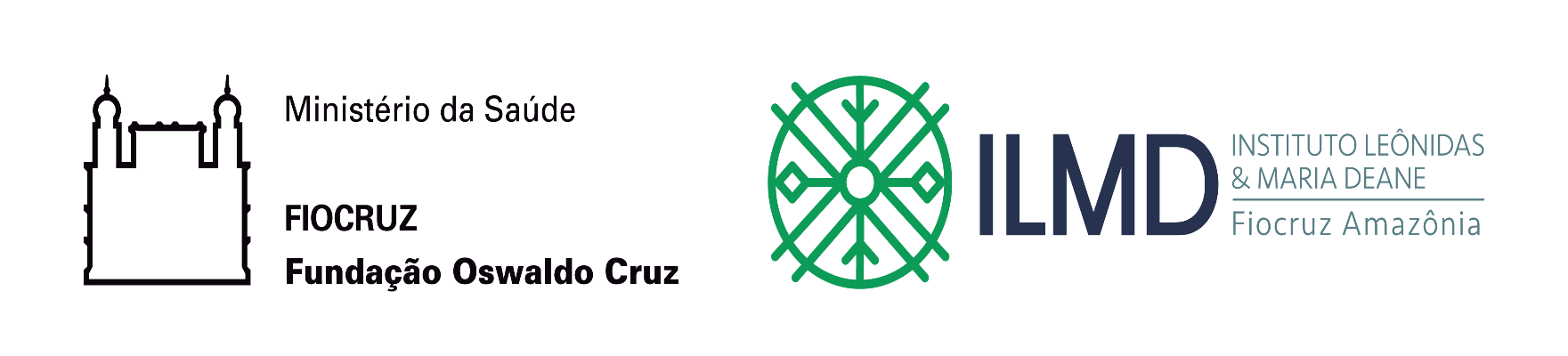 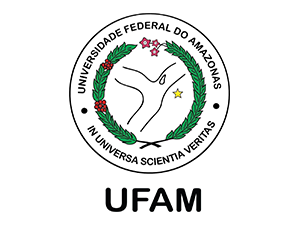 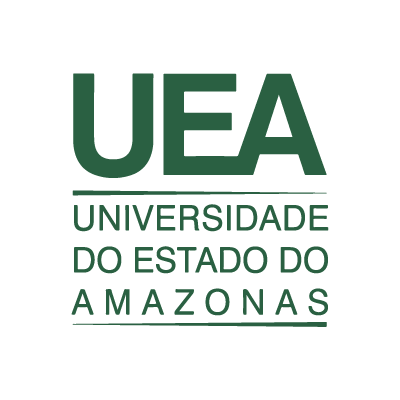 TÍtulo: subtitítulo
ASSOCIAÇÃO ENTRE INSTITUTO LEÔNIDAS & MARIA DEANE (ILMD/FIOCRUZ), UNIVERSIDADE FEDERAL DO AMAZONAS (UFAM) E UNIVERSIDADE DO ESTADO DO AMAZONAS (UEA)
CURSO DE DOUTORADO EM SAÚDE PÚBLICA NA AMAZÔNIA
Nome complete do discente:
escreva o nome do apresentador aqui
MANAUS-AM
Orientador:
Nome completo e titulação do orientador
Data:
             dia   / mês  / ano
INTRODUÇÃO
Justifica e importância do tema;
Foco do projeto de qualificação de pesquisa;
Problematização da pesquisa ou temática;
Questão norteadora da pesquisa.
Objetivos específicos
Objetivo geral
Escreva os objetivos específicos. 
Escreva os objetivos específicos. 
Escreva os objetivos específicos.
Escreva o objetivo
OBJETIVOS
REVISÃO DE LITERATURA
•Citar as teorias e conceitos mais importantes que embasaram o trabalho e seus respectivos autores(Partir dos clássicos para os mais atuais);

•Deve ser feito de forma bem resumida e clara;

•Lembrar que a banca (teoricamente) já leu seu trabalho de qualificação, Não precisa detalhar;

•Os slides servem como roteiro para apresentação, destaque os conceitos mais importantes.
METODOLOGIA
Este tópico também pode ser chamado de “Procedimentos metodológicos”, os quais devem ser descritos em detalhes...

O quê?
Como?
Onde?
Quando?
METODOLOGIA
Fazer a classificação do trabalho, de acordo com metodologia científica. 
 É ou será um trabalho teórico?
 Terá pesquisa de campo? 
Como vai levantar as informações? 
Como vai trabalhar estas informações?
 Como vai atingir os objetivos pretendidos? 
 Qual o universo de pesquisa? 
Qual a significância estatística da amostra? (se for o caso).

Obs: No caso da qualificação, se os dados já tiverem coletados, usar os verbos no passado.
CRONOGRAMA
Na Qualificação, se por acaso já existirem alguns resultados (preliminares) devem ser apresentados de forma bem resumida, de preferência em quadros, tabelas ou gráficos
RESULTADOS E DISCUSSÕES
•Ao finalizar, destaque os objetivos definidos na introdução. 
•Foram atingidos?
• Se sim, como e qual o resultado. 
•Se não, por quê? 
•Discutir a hipótese que foi testada (se tiver sido formulada uma hipótese). 
•Incluir no final uma análise pessoal sobre as limitações do trabalho (tudo que você gostaria de ter feito e que não foi possível, fatores que prejudicaram o bom andamento do trabalho).
CONCLUSÃO
Liste uma referência aqui
REFERÊNCIAS
Liste uma referência aqui
Liste uma referência aqui
Liste uma referência aqui
Liste uma referência aqui